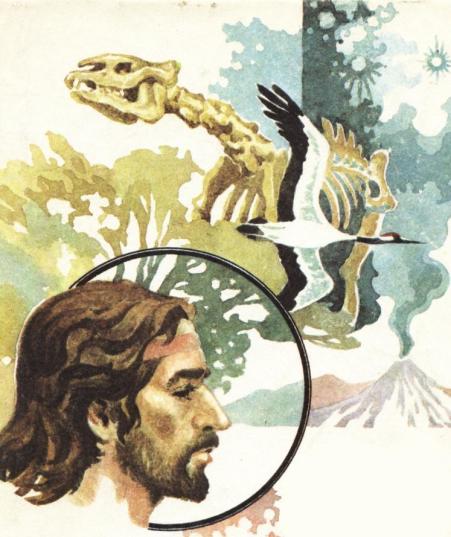 Эволюция органического мира
Эволюция
Длительные изменения
От раннее существующих видов
До ныне существующих видов
Механизм постепенного развития во времени живой природы по действию естественных причин (эволюции) по Ж. Б. Ламарку
Движущие силы
Результат
единица
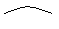 Стремление к совершенст-вованию
Упражнение и неупражнение органов
Наслед-ование благопри-ятных признаков
Образование новых живых существ
Особь
Механизм образования новых видов По Ч. Дарвину
Движущие силы
Результат
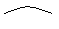 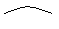 единица
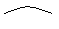 Наследствен-ная изменчивость
Борьба за существование
Естествен-ный отбор
Образование новых видов
вид
Механизм образования новых видов по синтетической теории эволюции
Движущие силы
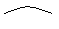 Результат
материал
единица
Элементарные эволюционные факторы
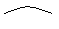 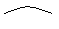 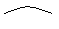 Попу-ляция
Образование новых видов
Борьба за существование
Популяционные волны
Естественный отбор
Изоляции
Дрейф генов
Мутации
Сформулировать определение «вид» по схеме
Видовой признак
Определение
Ключевое слово
Определение понятия «вид»
Группа особей
Сходство морфологических, физиологических, биохимических, генетических признаков
Свободное скрещивание и плодовитое потомство
Определённый ареал обитания
Вид
На основании двух схем сформулировать понятие «популяция»
Вид
Популяция
Определение понятия «популяция»
Совокупность особей одного вида, занимающих обособленную территорию в пределах ареала вида, свободно скрещивающихся и в той или иной степени изолированных от других популяций данного вида
Из двух определений понятия «Борьба за существования» найти правильное. Аргументировать свой выбор.
1. Сложные и многообразные взаимоотношения особей внутри вида, между видами и с неблагоприятными условиями внешней среды.
2. Уничтожение одних видов живых организмов другими видами живых организмов с целью выживания и приобретение возможности дать потомство.
Наследственность и изменчивость
Способность организмов передавать следующему поколению свои признаки и свойства
Способность организмов изменять свои признаки под воздействием факторов среды
Задание:  подобрать
                - существительное
                - прилагательное
                - выбрать действие
                - ответить на вопрос «Что это такое?»
Естественный отбор
Найти ошибку в определений понятий «Естественный отбор»
Естественный отбор – это процесс выживания и размножения наиболее сильных особей.
Докажите примерами: ошибочность термина.
Ответ: термин «сильные» употреблён не верно. Верно употребление термина «приспособление»
Действие какого элементарного фактора эволюции изображено на этих рисунках
Рис. №2
Рис. №1
Ответ.
Изоляция – фактор, который разделяет исходную популяцию на две и более новых.
 Рис. №1 – географическая изоляция
 Рис. №2 – репродуктивная изоляция, заключающаяся  в том, что организмы не могут скрещиваться. Например, на рис. 2 изображено образование подвида большого погремка путём изолированности по срокам цветения, в результате деятельности (покос в середине лета).
Резкие колебания численности особей популяции в следствии естественных причин.                                                    1905 С. С. Четвериков
Вопросы: 
  1. Какие причины могут вызвать колебания     численности популяции
    2. К каким последствиям может привести колебание численности популяции.
Привести примеры.
Ответы.
Причины: 1. Засухи, пожары, наводнения и другие природные катастрофы.
                  2. Попадание животных или растений в новые подходящие для жизни условия. Например, последствия расселения ондатр в Европе и бывшем СССР.  Завоевание кроликами Австралии
                  3. Истощение пищевых ресурсов.
Последствие: В возрастании численности популяции увеличивается вероятность появления новых мутаций и их комбинаций.
       В среднем, один мутант появляется на 10 тыс. особей. При возрастании численности популяции в 100 раз, общее число мутантов увеличится во столько же раз.
       После спада численности часть мутантов может исчезнуть из-за гибели особей их несущих, а частота встречаемости других мутаций может  повыситься.
       Т. о. популяционные волны способствуют изменению частоты аллелей.
Процесс случайного ненаправленного изменения частот аллелей в популяции называется дрейфом генов.